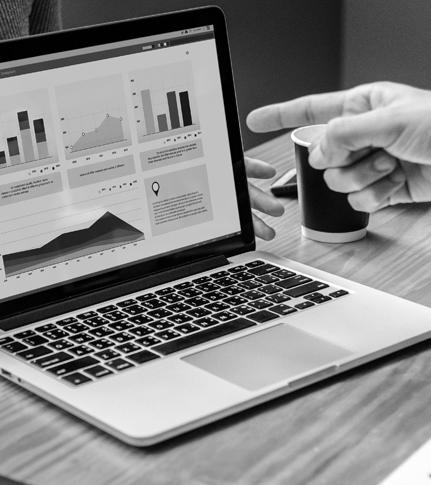 Especialidad Programación 
Administración de Bases de datos
Administración de bases de datos
Big Data
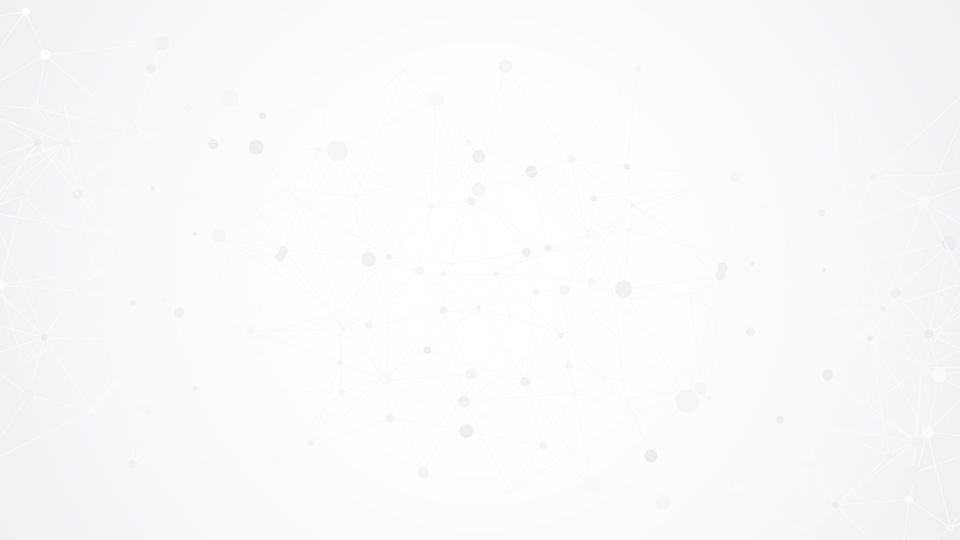 01
ESCENARIO Y CONTEXTO
Introducción a Big Data
02
PROBLEMA
Se describen las actividades a resolver
03
CIERRE
Presentación y Reflexión
ETAPAS
CONTENIDO 1
Big Data
Escenario / Contexto
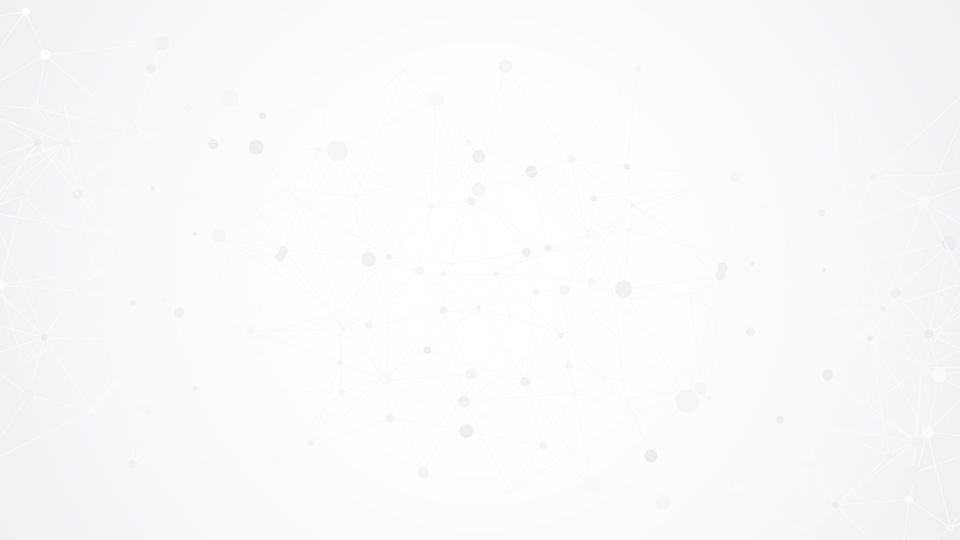 DATOS EN EL MUNDO REAL: Netflix
Big Data
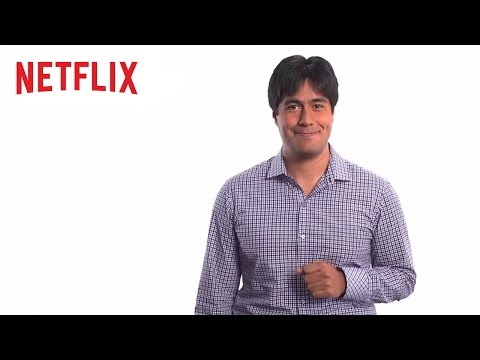 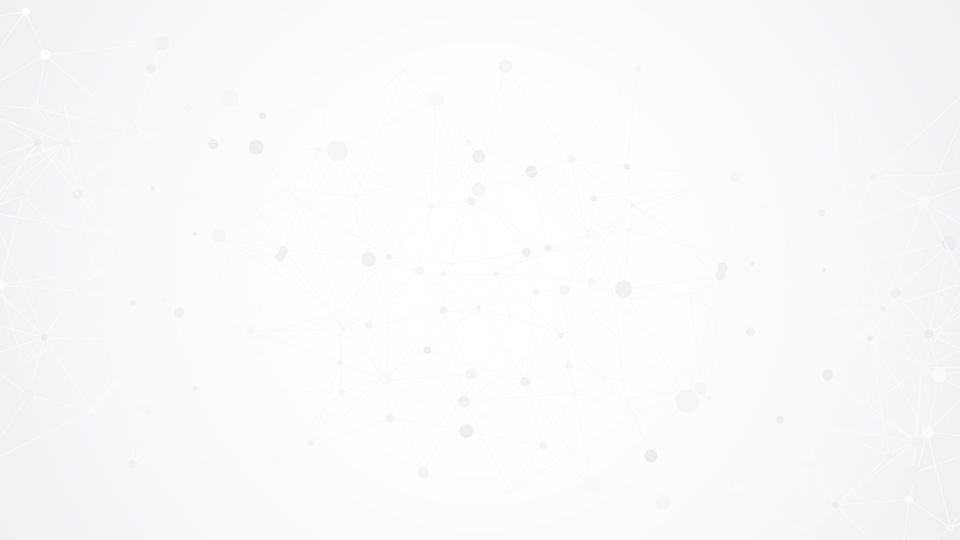 DATOS EN EL MUNDO REAL: Waze
Big Data
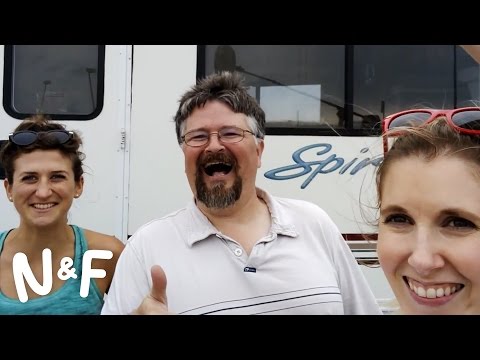 CONTENIDO 2
Resolución de Problemas
Problema a resolver
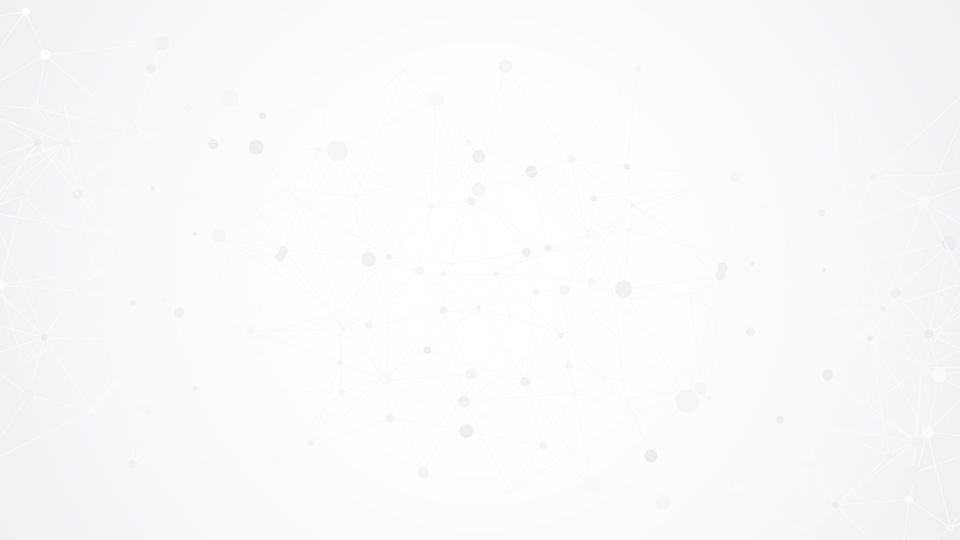 ACTIVIDADTENDENCIAS
Presentación:
A continuación te presentamos 3 actividades:
Datos en el mundo real
Interpretando Datos
Tomando decisión con los datos
 Lee comprensivamente y al mismo tiempo reflexiona tus respuestas.

Mucha suerte!!!
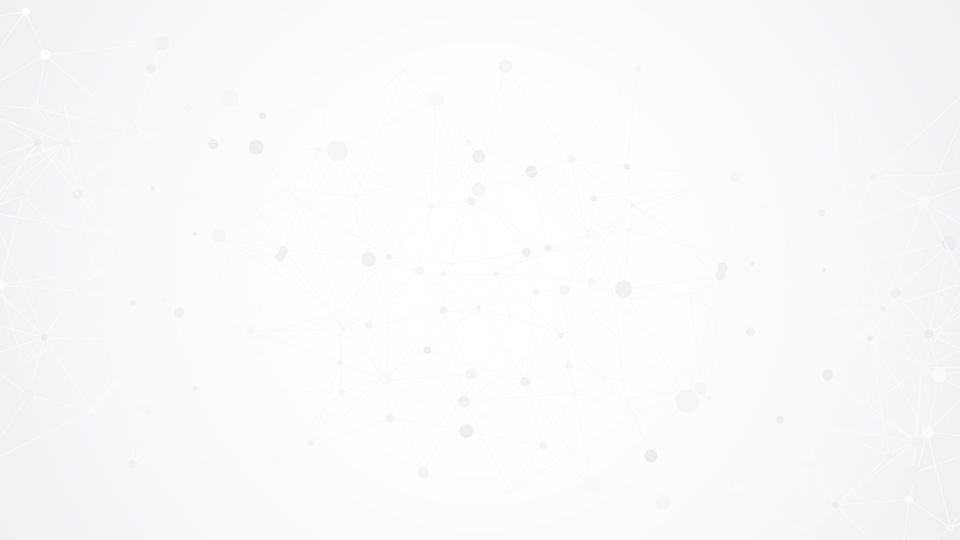 PRESENTANDO LOAPRENDIDO
Al finalizar las actividades realiza una presentación de lo aprendido , puede ser a través de Prezi, un blog, Drive, o una herramienta que sugiera el profesor.
CONTENIDO 3
Resolución de Problemas
Cierre y Reflexión
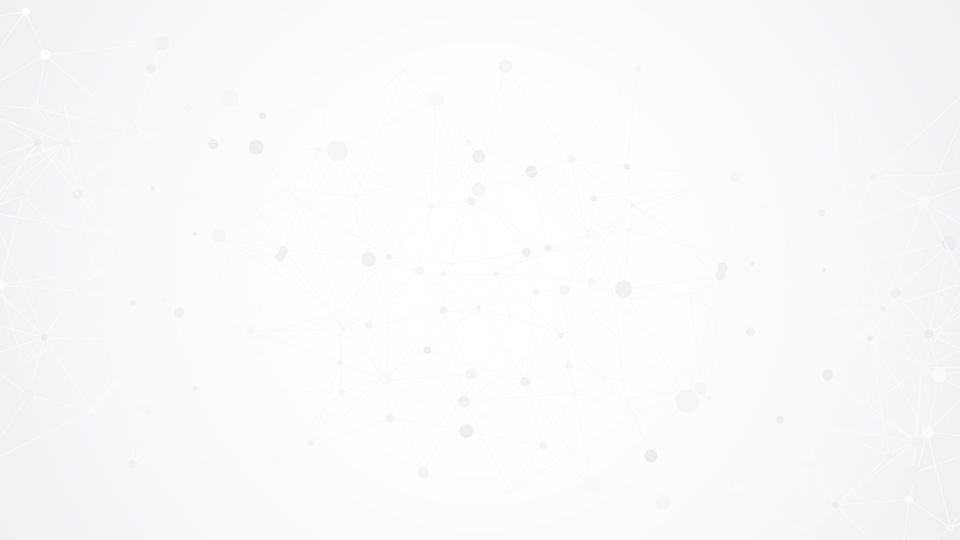 REFLEXIONES
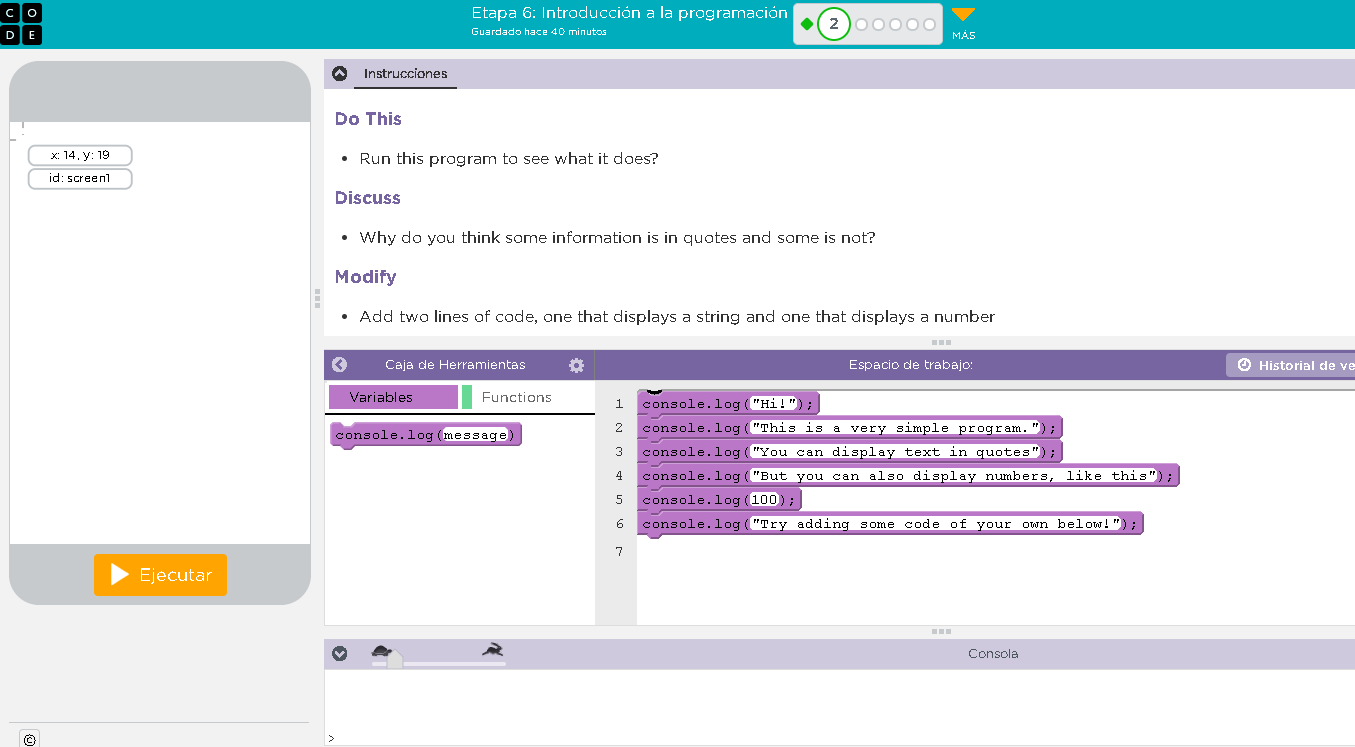 Cada estudiante presentará los resultados de su trabajo
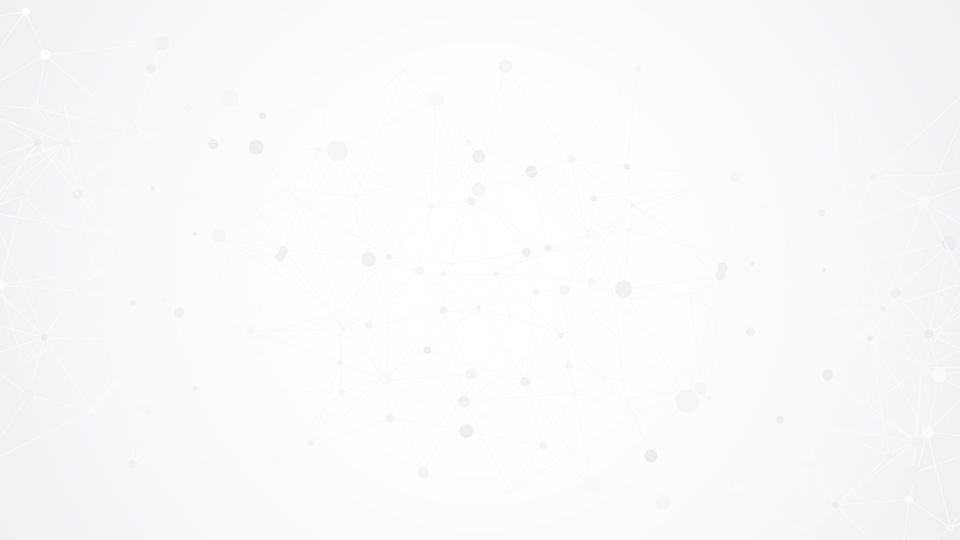 REFLEXIONESFINALES
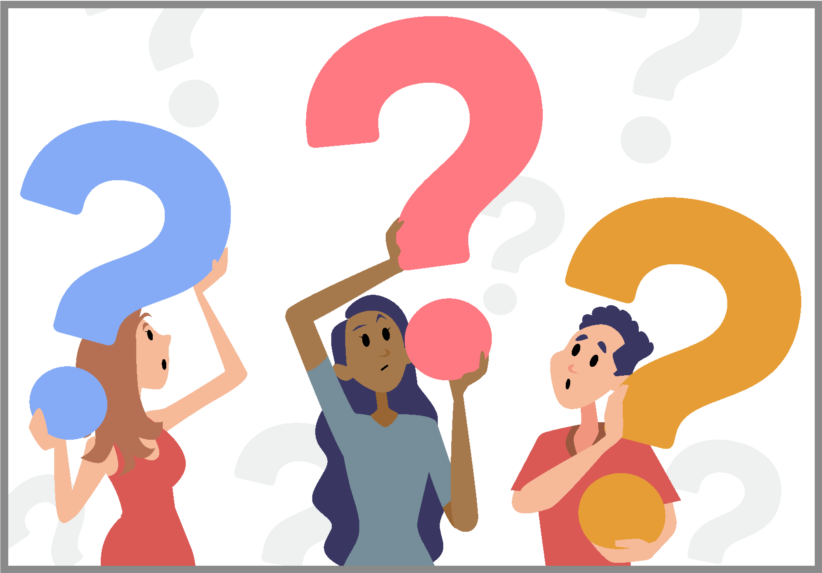 ¿Qué fue lo más difícil de hacer?

¿Qué aprendimos?

¿Cuál es la importancia de utilizar herramientas de Big data en el mundo de hoy?